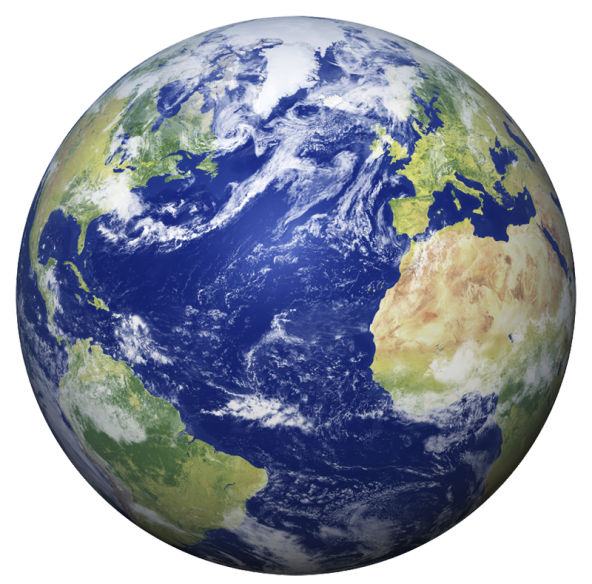 Космические числа4кл,2четверть
КГБОУ «Бийский лицей-интернат Алтайского края»
Учитель начальных классов 
Каратаева Светлана Адиславовна
Математический диктантЗапишите число:
1с.4дес. IIIкл

2.  3с.8дес.4ед. IIкл.,4с.Iкл.     

3. разность 800 и 113          

4. частное 60 и 4
140000000км   расстояние                                                                  от Солнца до Земли

384400км   от Земли до Луны

687 земн. суток, период обращения Марса по орбите

+15  средняя t на поверхности Земли
Математический диктант
сумма78 и 52  
         
частное 340 и 2

7.  произведение 94 и 5

8. во сколько раз 102     6

9. 590мин= ...ч ...мин
+130     t поверхности Луны                                                        на солнечной стороне
-170      t поверхности Луны                                                        на ночной стороне

+470     t поверхности Венеры

в 17раз  Нептун тяжелее Земли

9ч 50мин  сутки на Юпитере
Составить схему и решить задачу:
У планеты Уран на 2спутника меньше, чем у планеты Сатурн. Всего эти планеты имеют 32спутника.Сколько спутников имеет каждая планета?
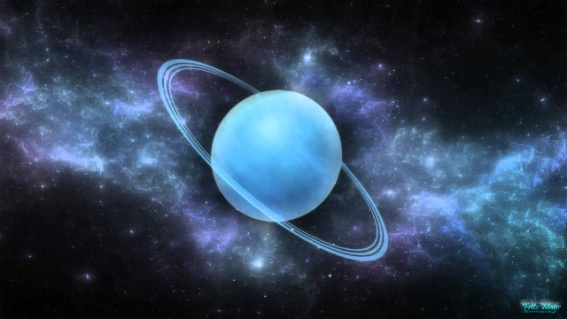 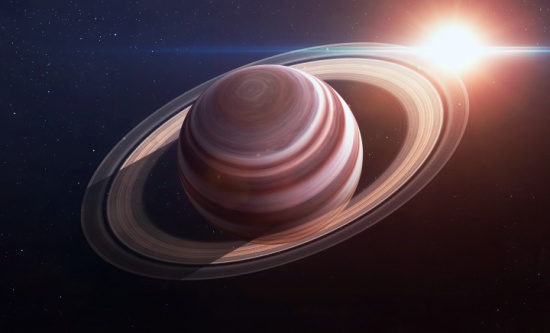 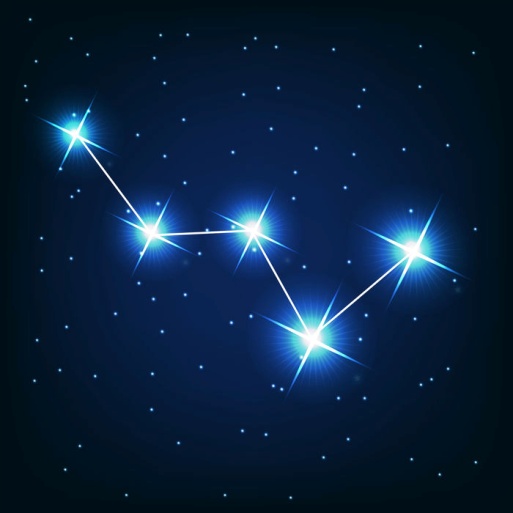 Женя увидел в телескоп созвездий в 5 раз больше,  чем Коля. А вместе они увидели 60 созвездий.  Сколько созвездий увидел каждый мальчик?
Решить примеры и ответы расположить в… порядке возрастания
705
30315:43=   
9880:26=

3528:72=
8480:53=

26516:947=
я
380
л
49
е
160
м
28
з
Есть одна планета-сад
В этом космосе холодном.
Только здесь леса шумят,
птиц скликая перелётных,
лишь на ней одной цветут
ландыши в траве зелёной,
и стрекозы только тут
 в речку смотрят удивлённо... 
Береги свою планету!
Ведь другой, похожей, нету!!!
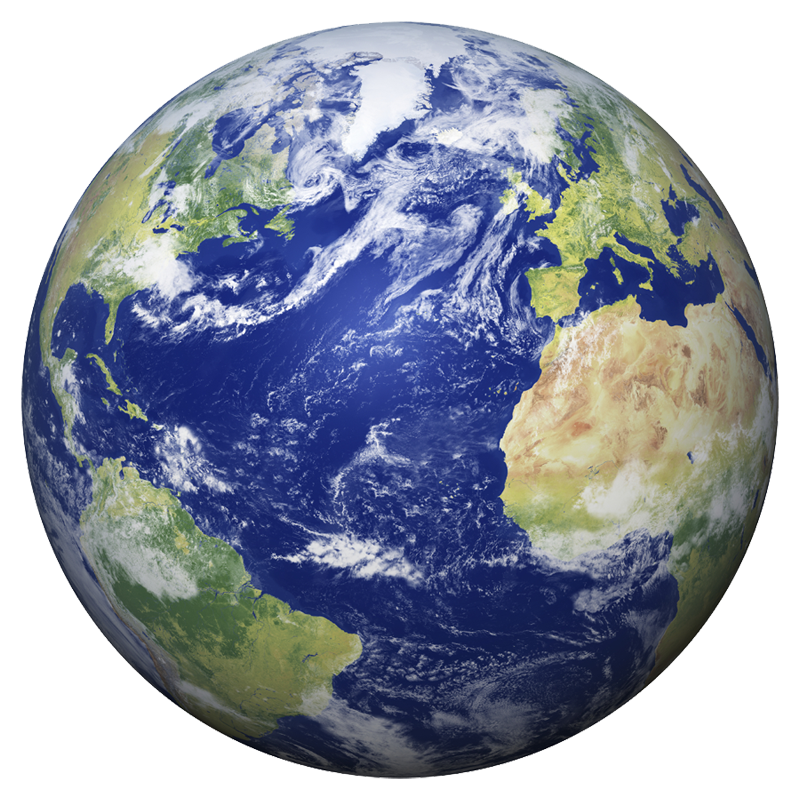